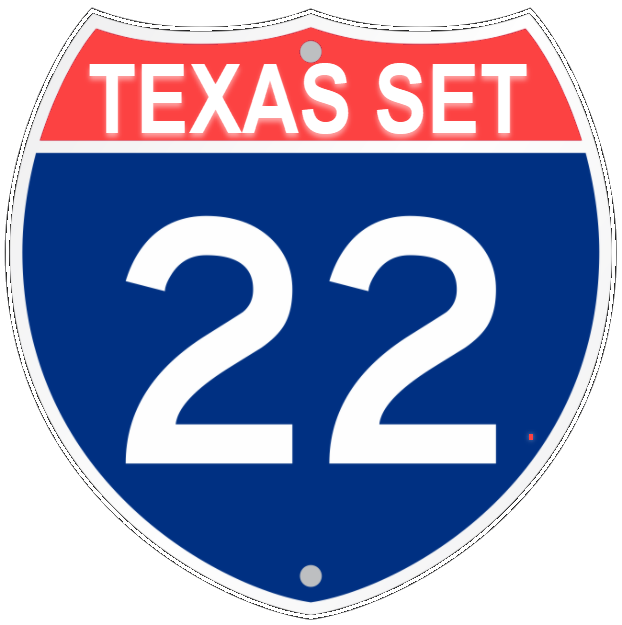 TEXAS SET UPDATE
RMS: April 5, 2022
UPDATE
March
Flight Update
TEXAS SET RMGRR168 Comments
Changed Focus of comments based on ERCOT’s concerns 
April
Next Meeting April 20th
Meeting scheduled to be held Hybrid